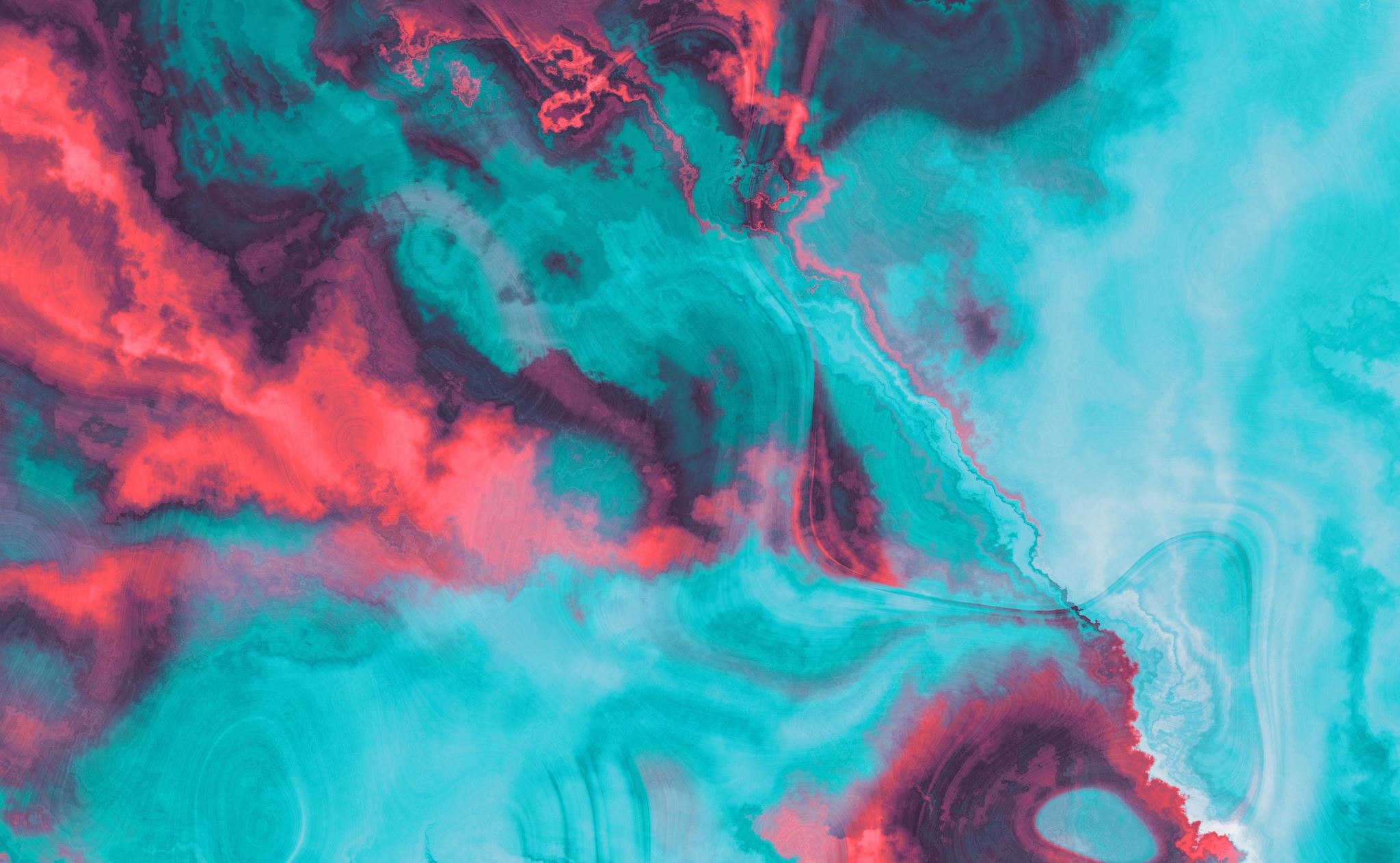 HTML: tools
Unit 1 – Lesson 2
teacher Corrente Maria Luisa
Before we start…
Let’s recap with Kahoot
teacher Corrente Maria Luisa
Individual work
Search on the Internet information about how to create a web site
teacher Corrente Maria Luisa
Work in pairs
Compare your work with your classmate

Order your information in steps to follow
teacher Corrente Maria Luisa
Tools: all you need are
Text editor

Web browser
teacher Corrente Maria Luisa
Tool: Notepad++
You will learn how to:

Create a new file

Save the file as an HTML file

Customise the software
teacher Corrente Maria Luisa
Some verbs
teacher Corrente Maria Luisa
Focus on the terms
What is the key to indent?

Why do we indent the code?

Why do we need the word nested? What did you notice from the given code?
teacher Corrente Maria Luisa
Individual work
Create a folder and name it as HTML – (today’s date)

Copy the following HTML page and save it in the folder as index.html
teacher Corrente Maria Luisa
teacher Corrente Maria Luisa